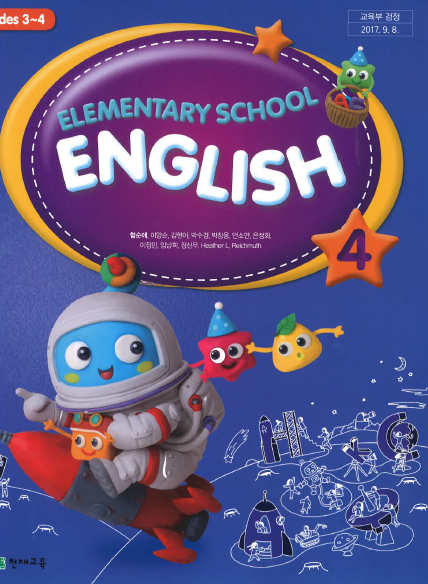 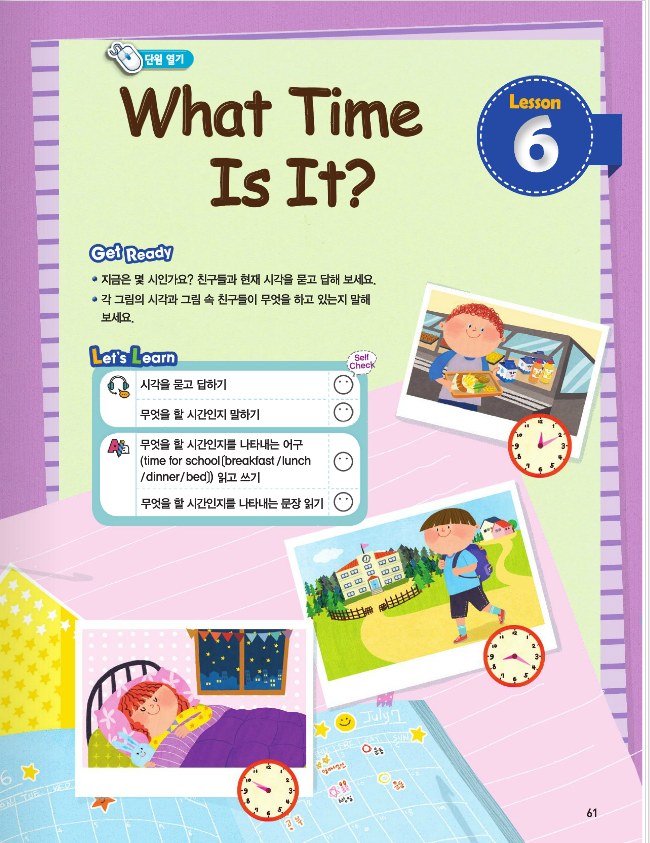 Lesson 6.

Where Is My Cap?
1차시
공부할 내용
2
1
무엇을 할 시간인지를 나타내는 말 듣고 이해하기
시각을 묻고 답하는 말 듣고 이해하기
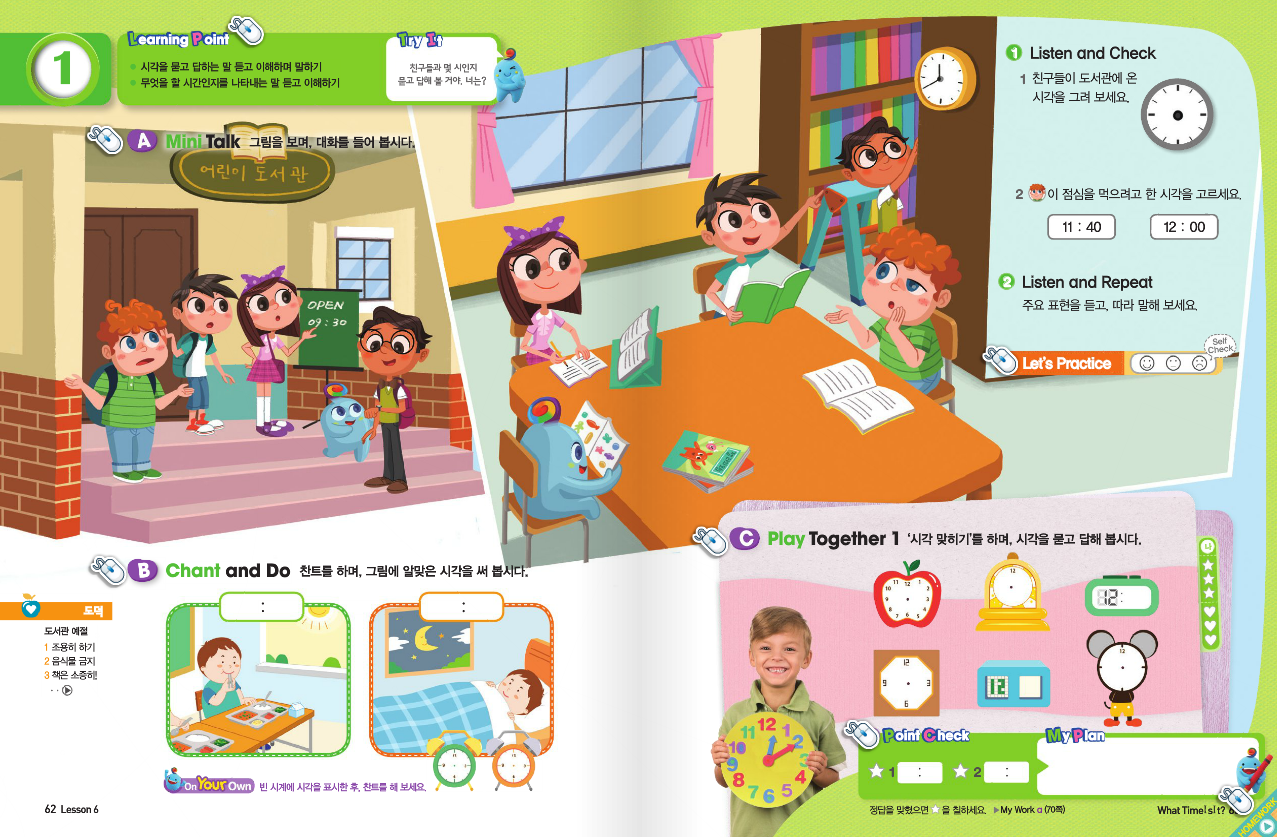 Mini Talk
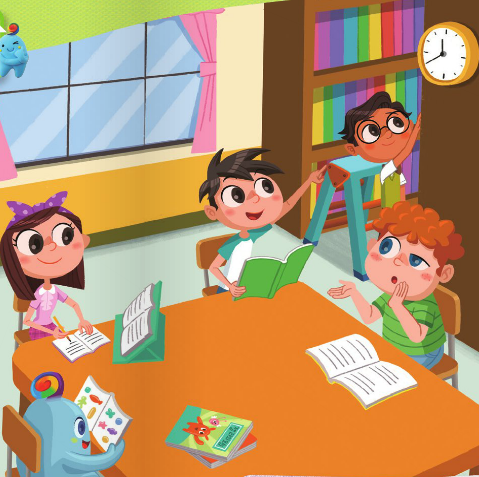 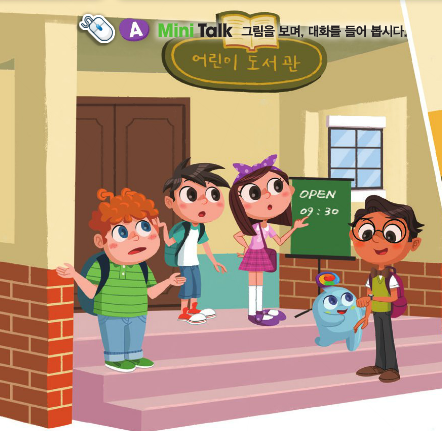 Mini Talk 
Let’s Listen
Mini Talk 
Listen Again
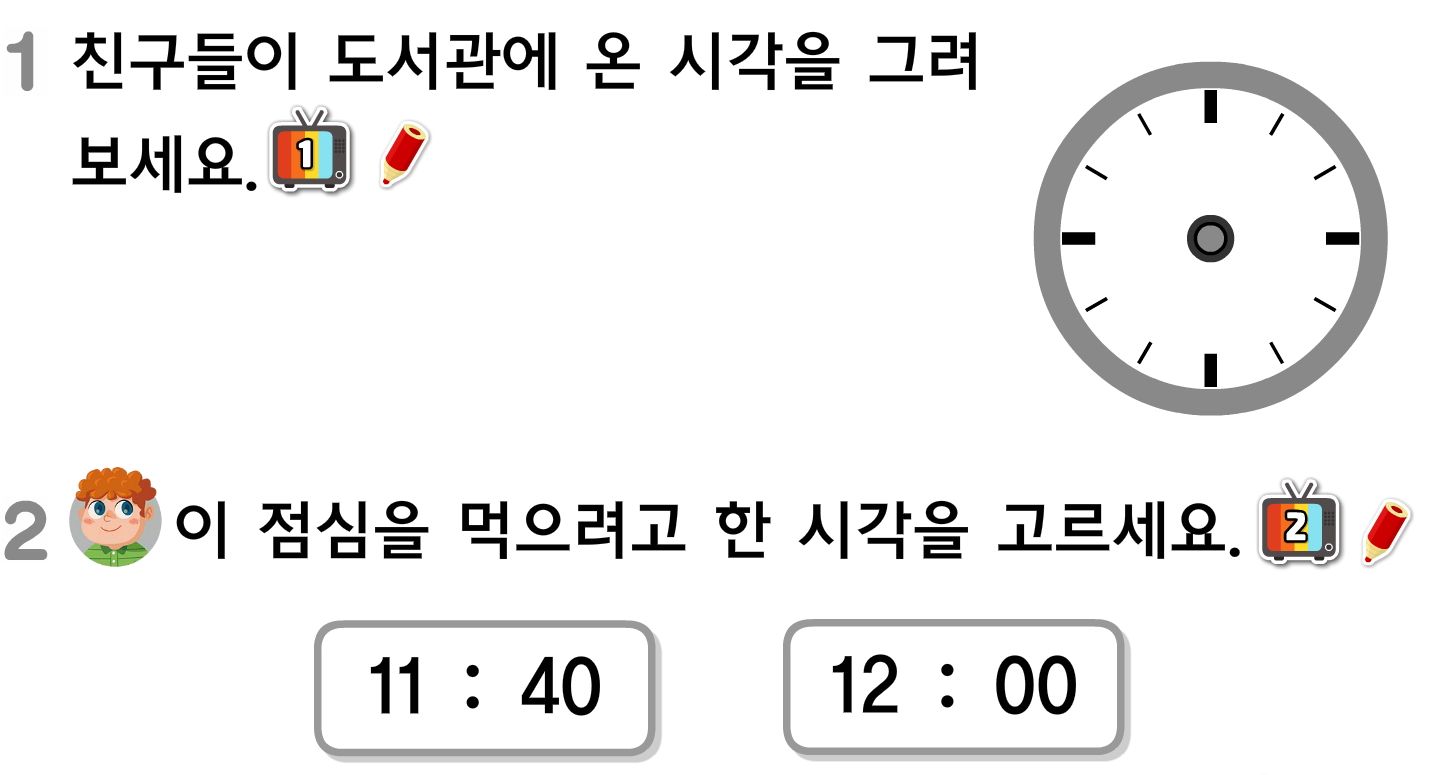 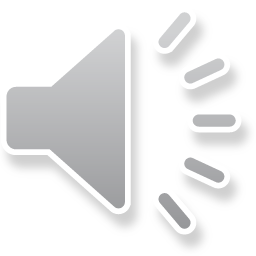 Mini Talk 
Listen and Check
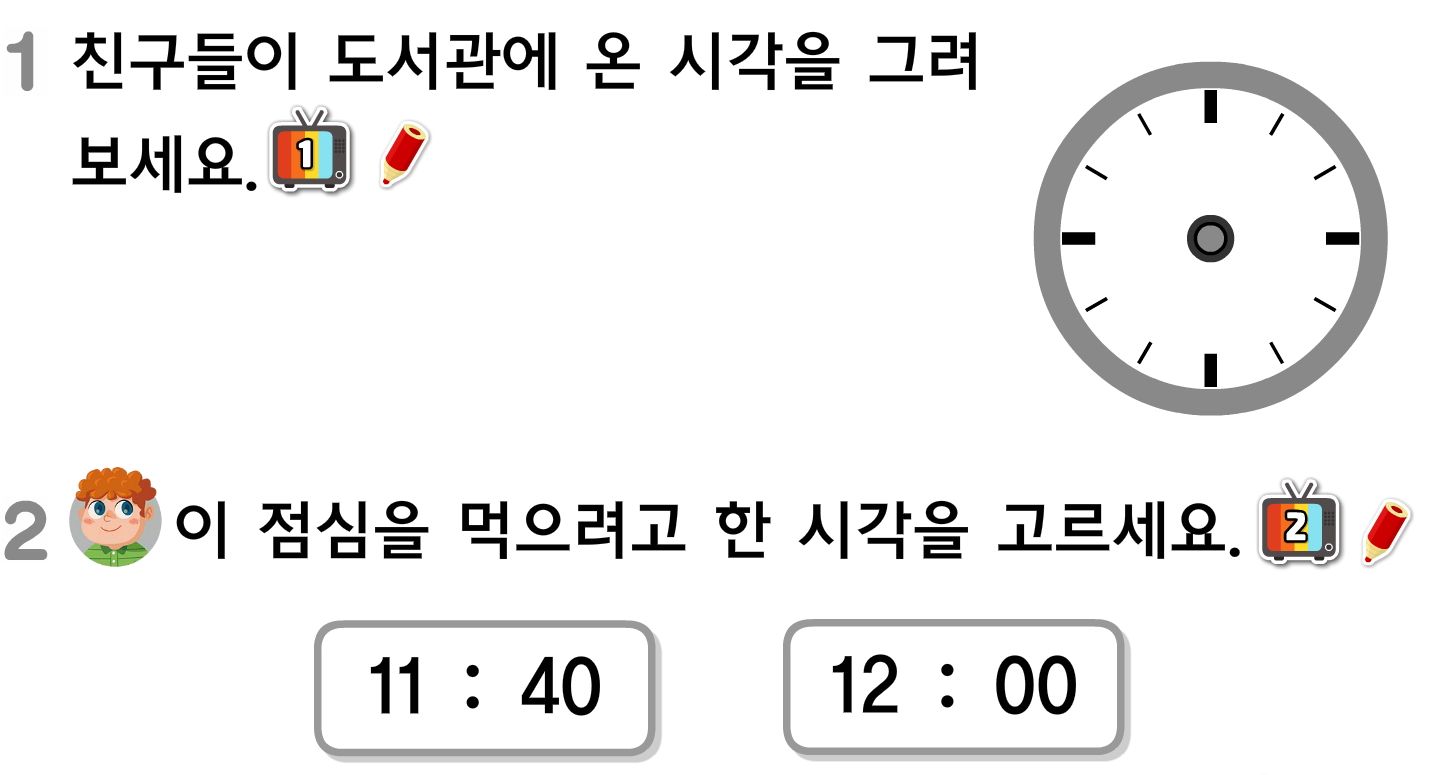 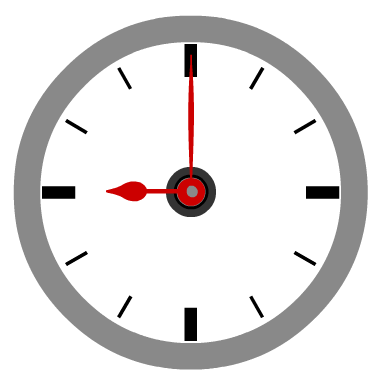 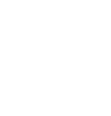 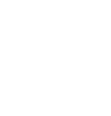 교과 연계_도덕
Mini Talk 
Listen and Repeat
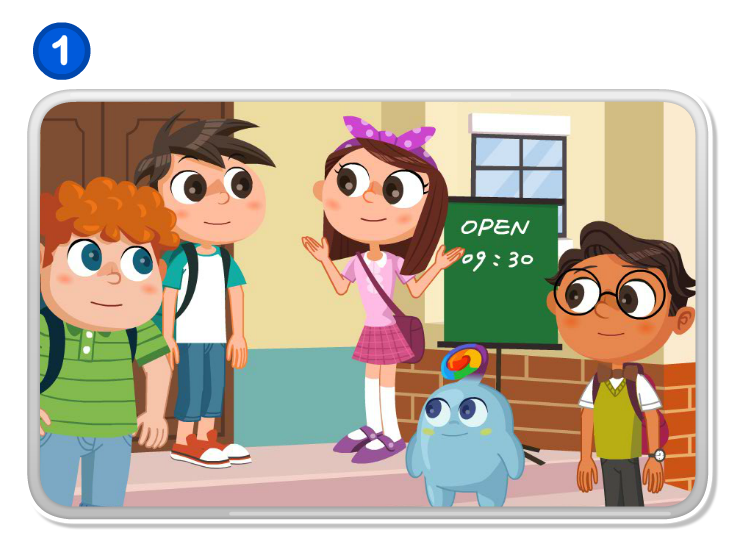 9:00
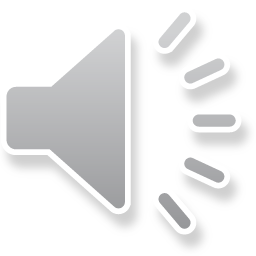 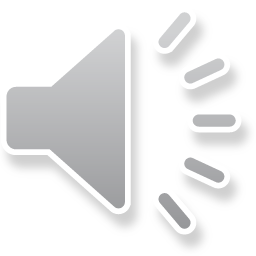 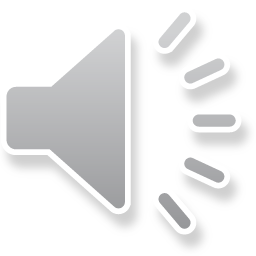 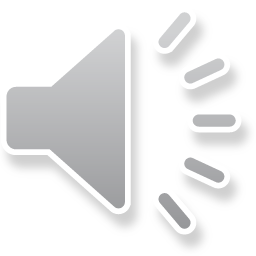 ?
Mini Talk 
Listen and Repeat
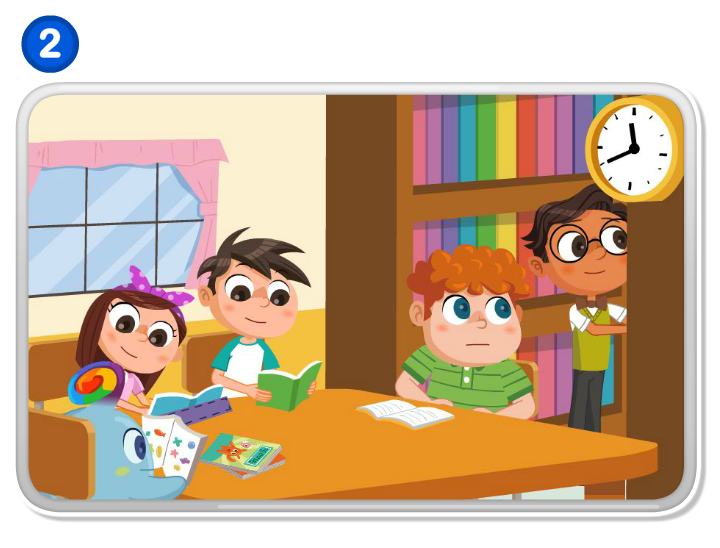 11:40
?
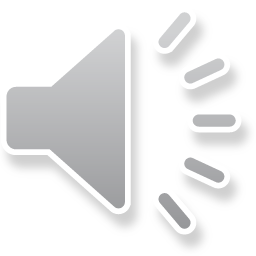 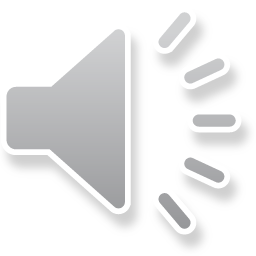 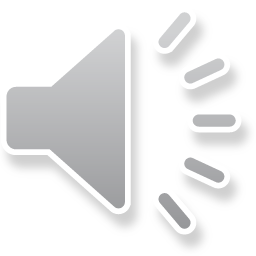 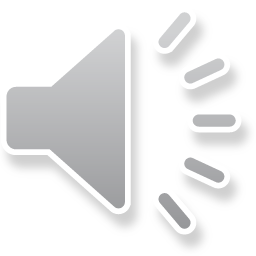 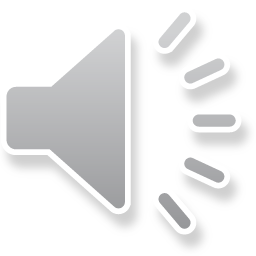 Say Numbers
50
40
20
30
10
2
1
3
4
5
①
20,  40,  10
②
30,  20,  40
④
40,  10,  20
③
50,  30,  20
Let’s Practice
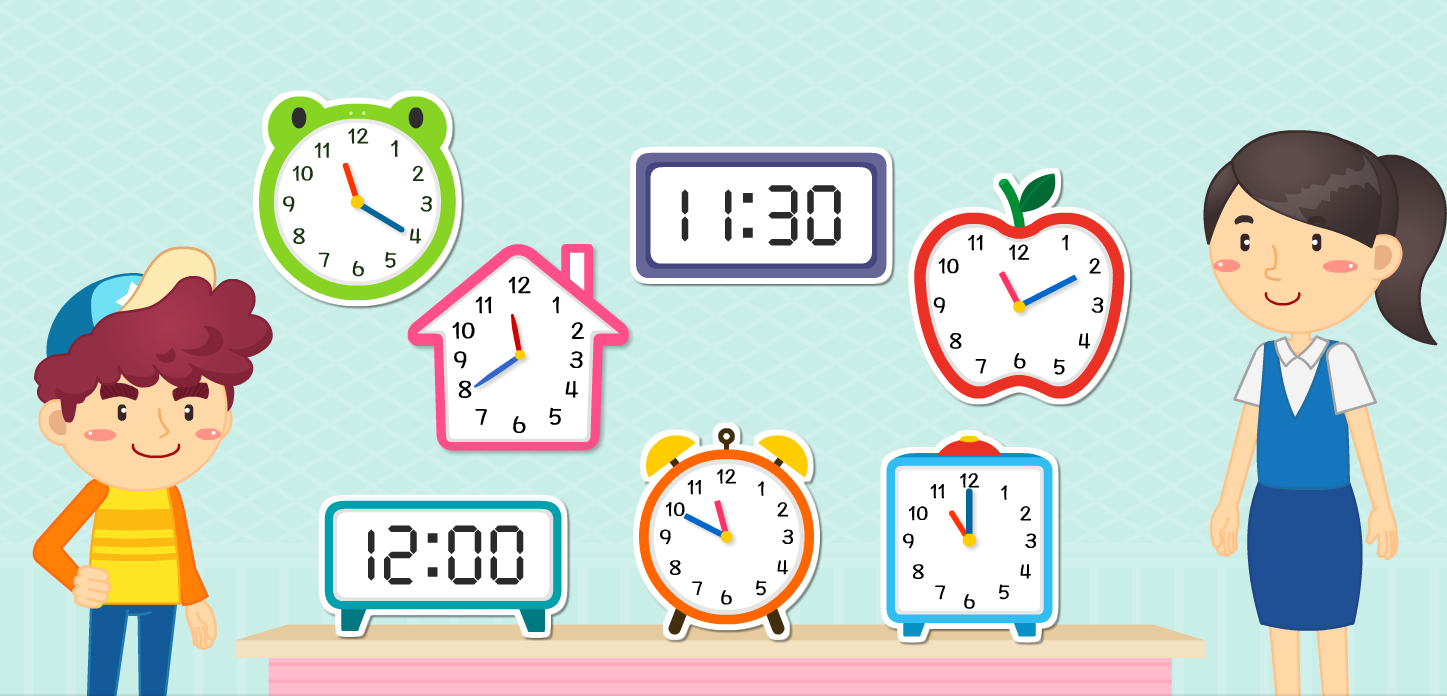 ②
⑤
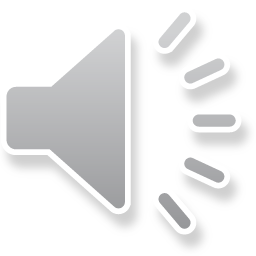 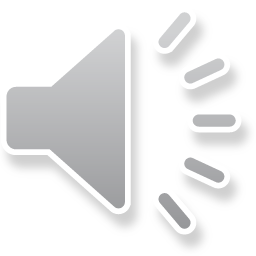 ④
③
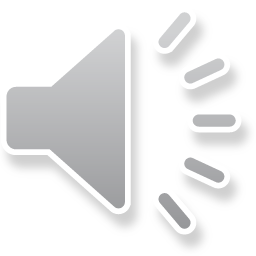 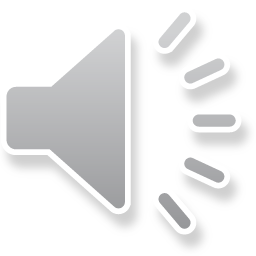 ⑦
⑥
①
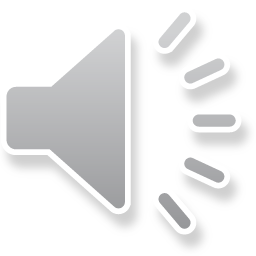 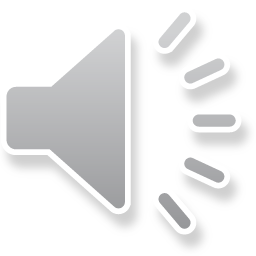 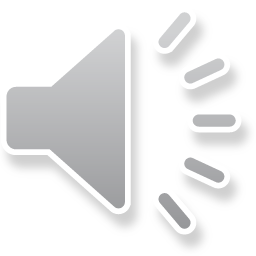 Chant and Do
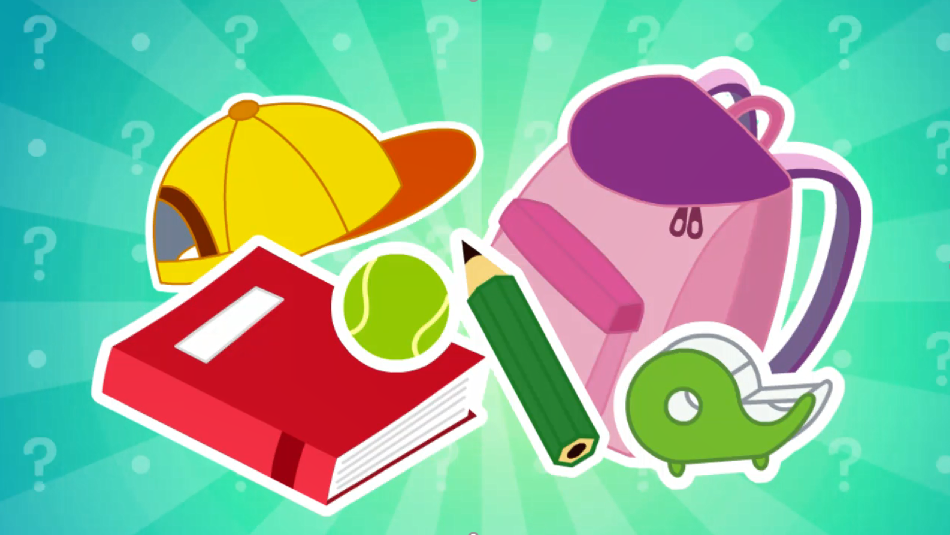 Chant and Do 듣기
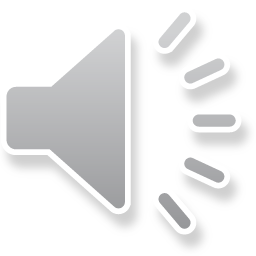 Chant and Do 듣고 시각 쓰기
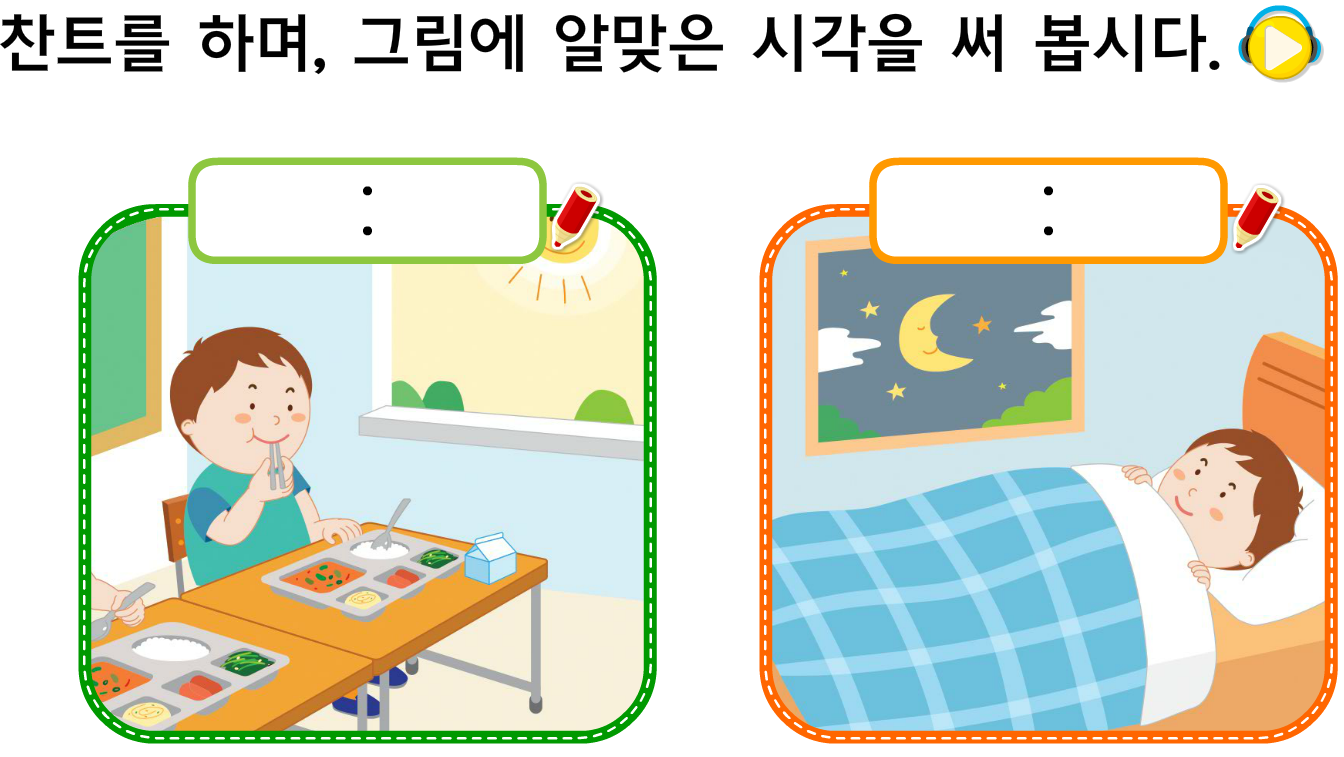 Chant and Do 정답 확인
12 : 10
9 : 30
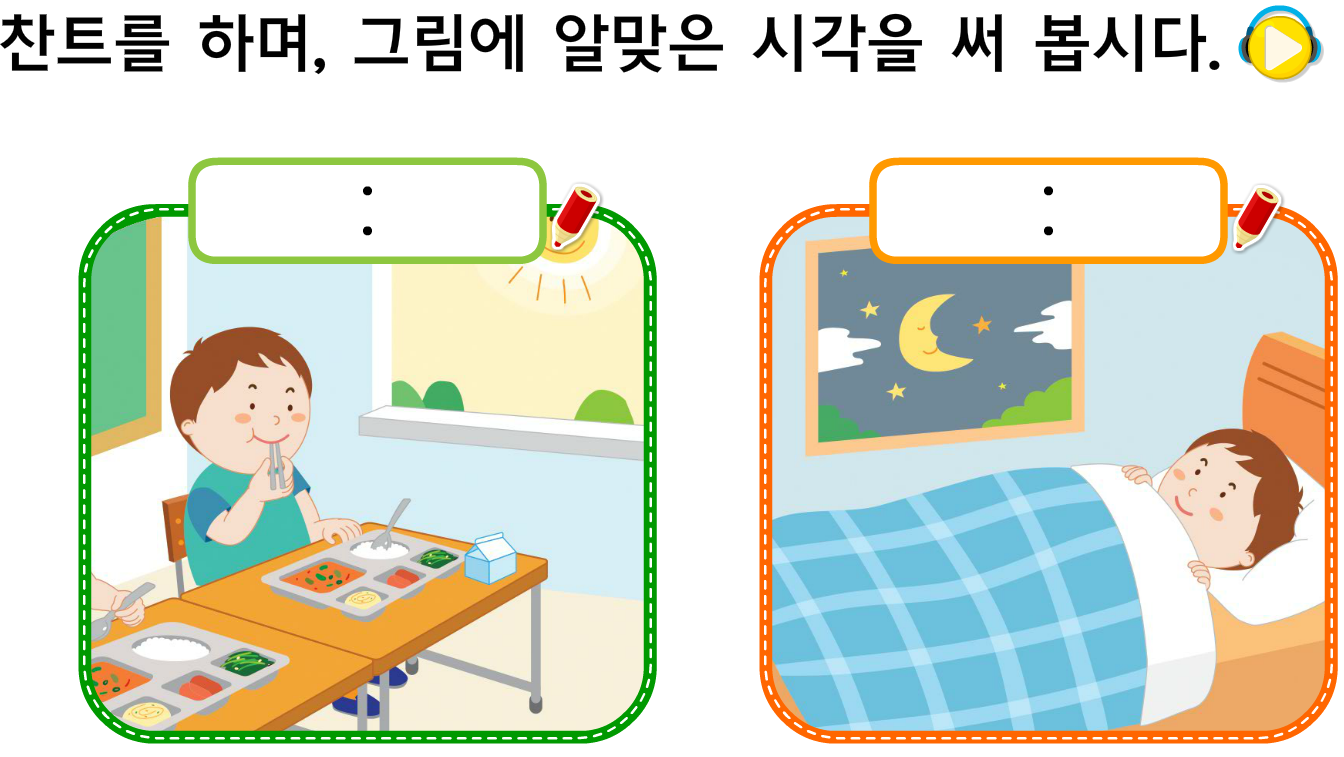 Play Together 정리하기
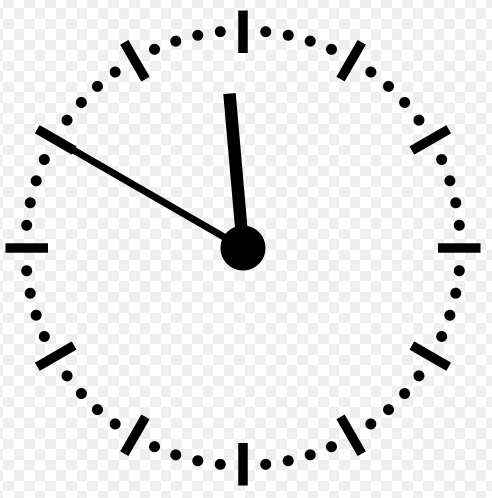 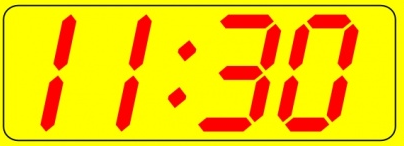 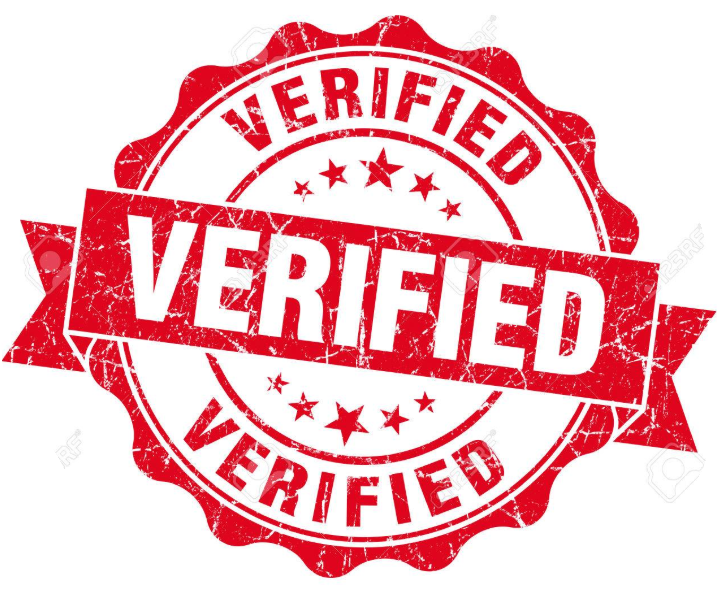 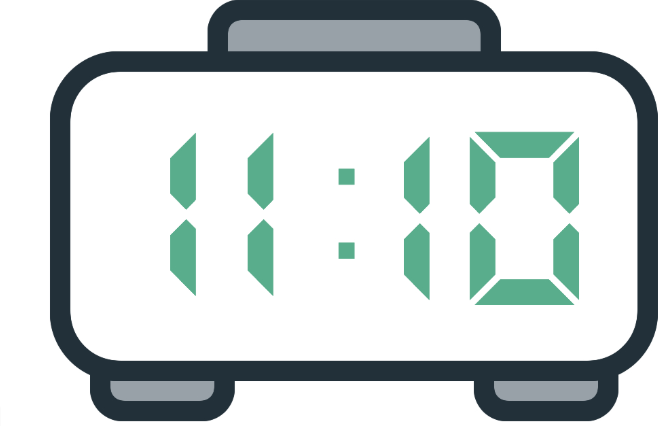 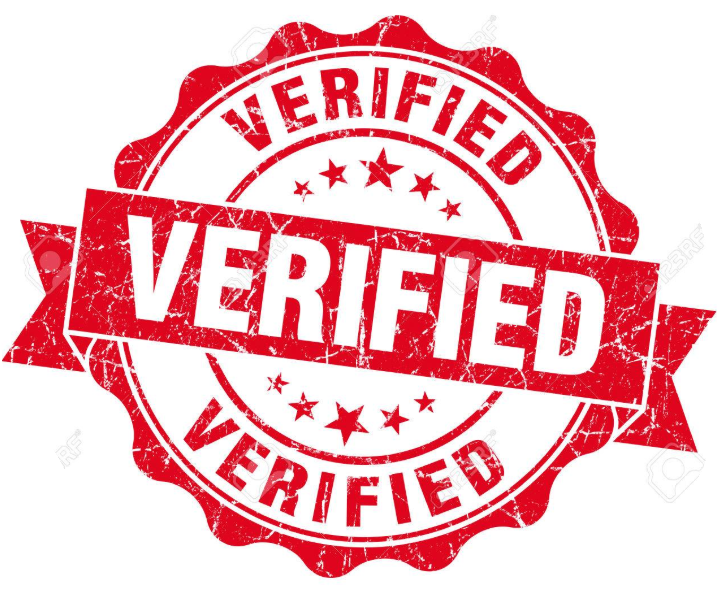 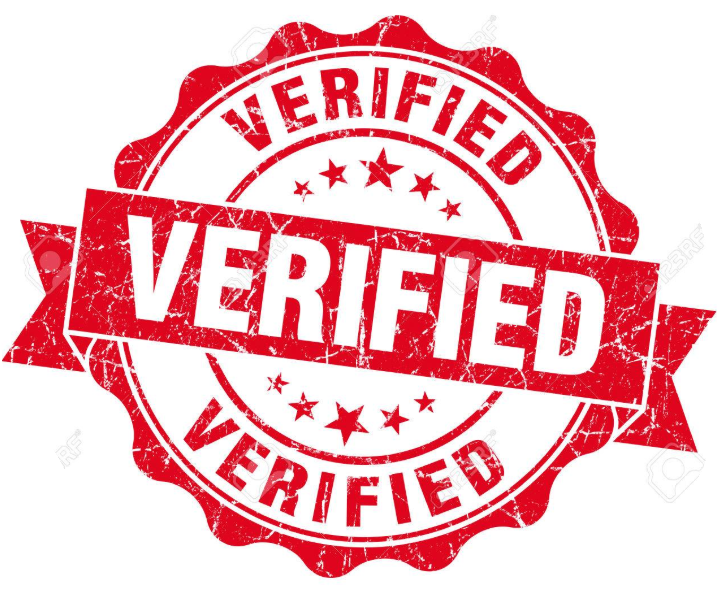 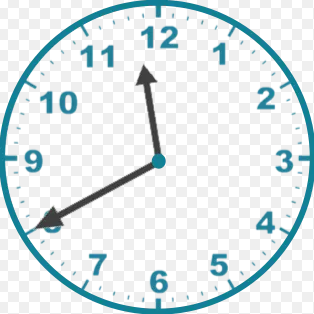 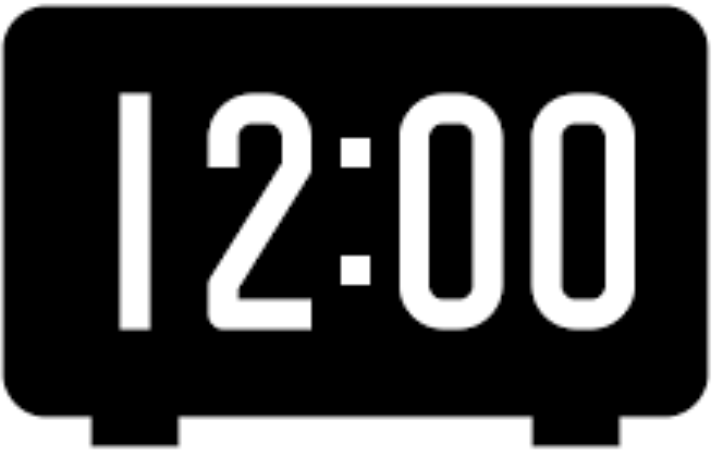 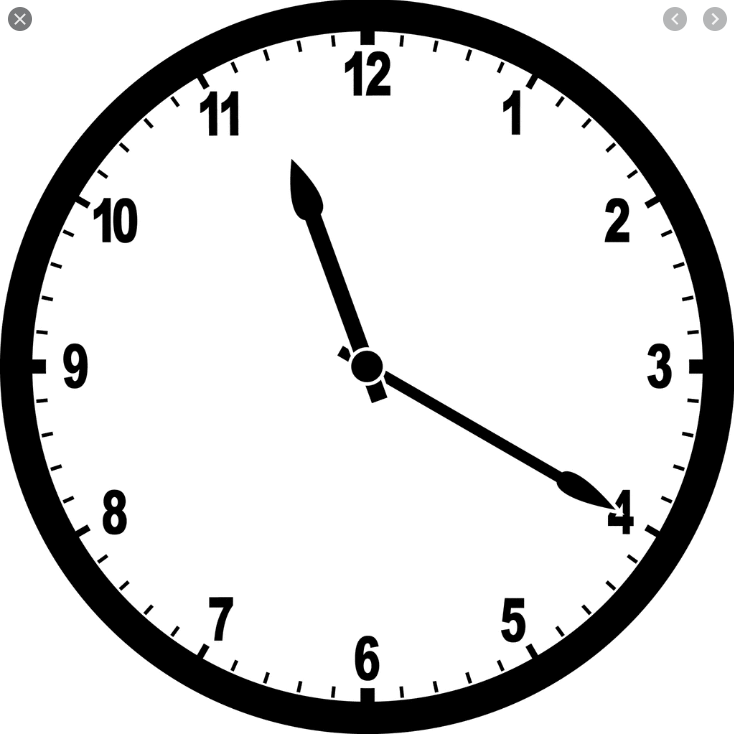 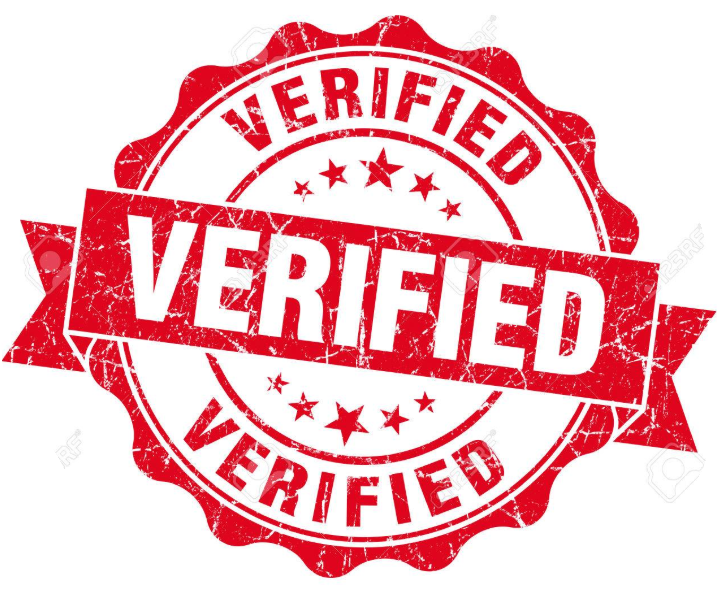 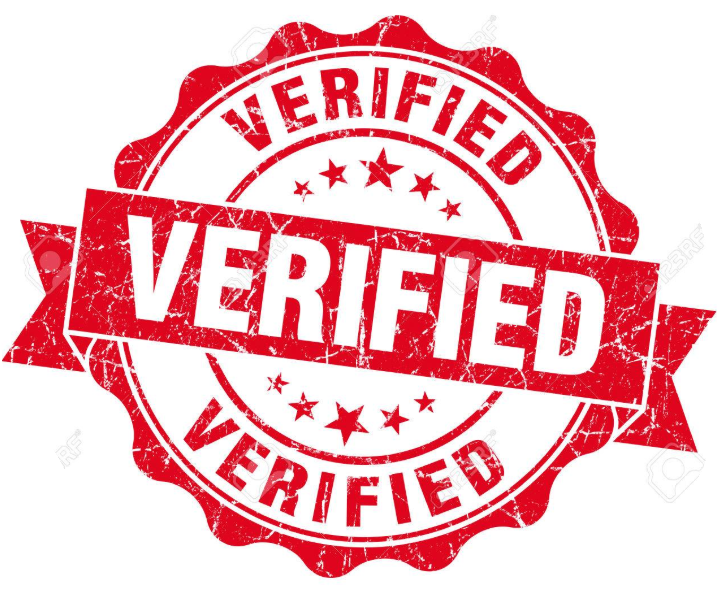 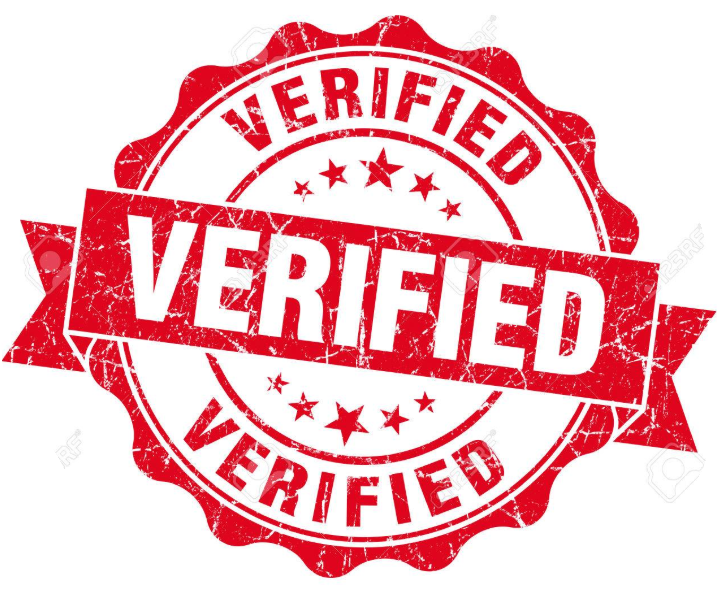 도전! 나도 할 수 있어요!!
2
1
찬트하며 시각 말하기
교과서 63쪽 Point Check(포인트 체크) 풀기
이 영상에 사용한 교과서의 지문, 삽화, 음원, 영상 등 
모든 교과서 자료는 (주)천재교육에 저작재산권이 있습니다.
이 영상의 저작재산권은 제작자에게 있습니다
이 영상은 각 초등학교에서 수업에 사용할 수 있습니다.
이 외의 방법과 목적으로 이 영상을 사용하거나 
일부 또는 전부를 저장 장치에 저장하거나, 
일부 또는 전부를 다른 자료에 사용하는 것은 
저작권법에 위배될 수 있음을 알려드립니다
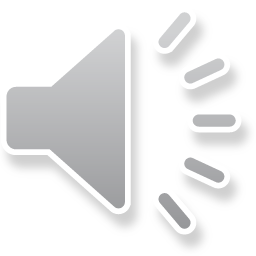